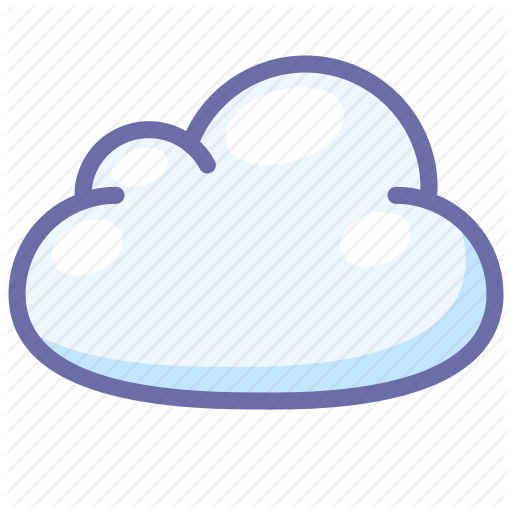 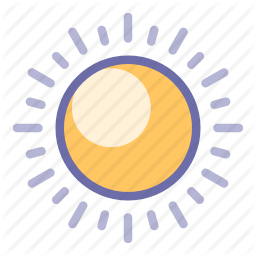 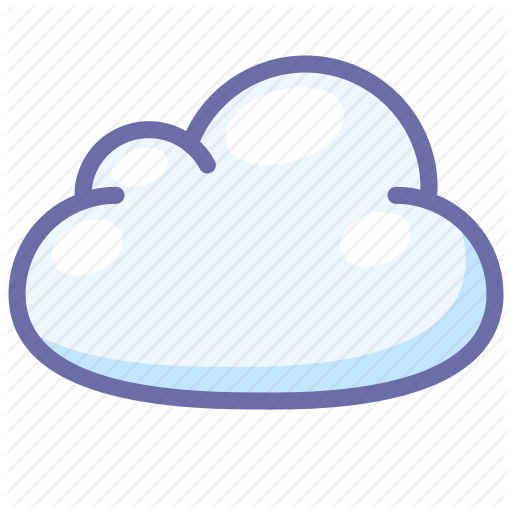 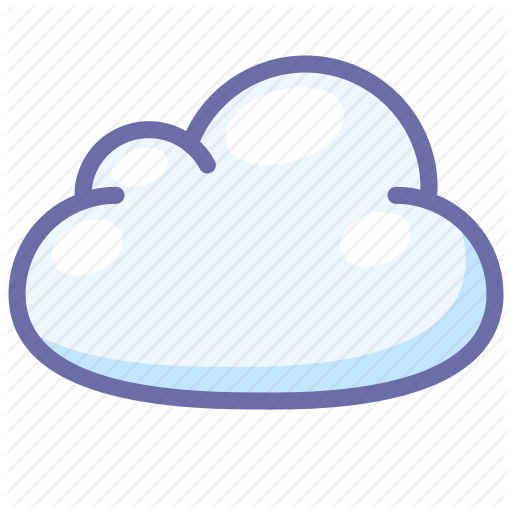 왜 독도가 한국영토인가?
- 역사적으로
대구대학교 
식품영양학과
21823388 김진영
왜 독도가 한국영토인가?
- 역사적으로 알아보기
이름의 유래로 알아보기
년도별로 알아보기
일본지도로 알아보기
독도이름의 유래
우산도    삼봉도    가지도       석도      독도
(512)                 (1471)                 (1794)              (1900)               (1906)
독도이름의 유래
?
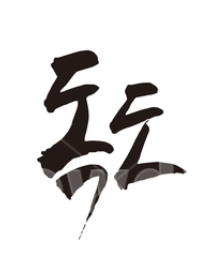 홀로 독 + 섬 도

    외로운 섬
독도이름의 유래
17세기 후반
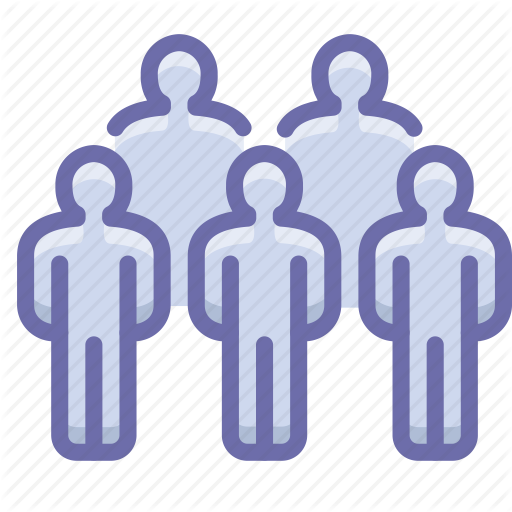 돌로 이루어진 섬

       돌 석 + 섬 도

돌섬, 독섬(독: 돌의 전라도 방언),  석도
울릉도에 입도한 사람들
독도이름의 유래
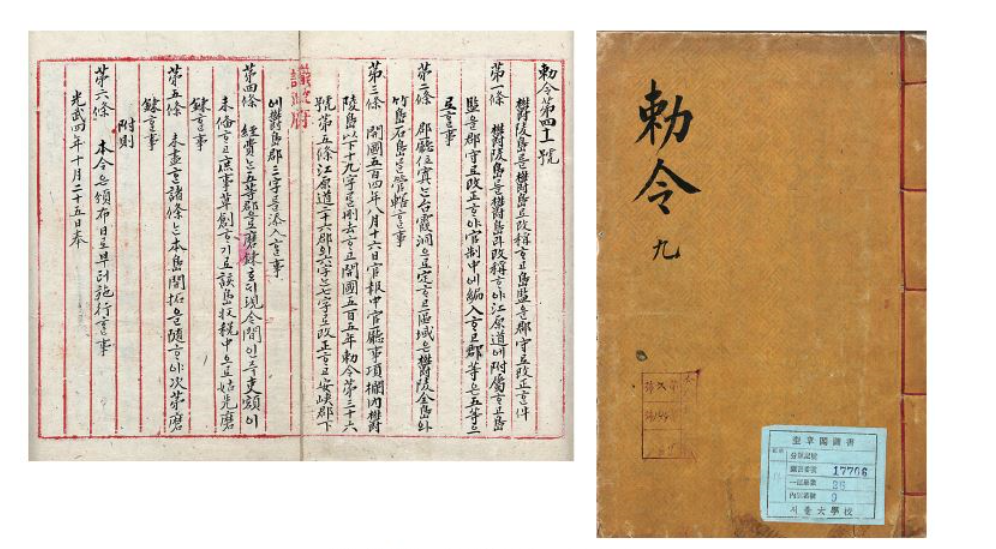 <대한제국 칙령 제 41호>
석도 언급
독도이름의 유래
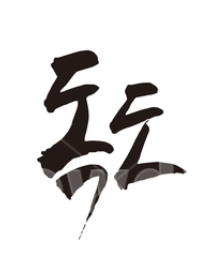 돌섬, 독섬
석도
독도이름의 유래
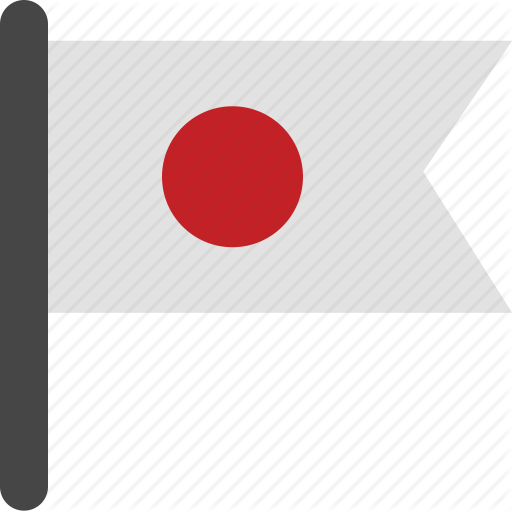 돌섬, 독섬, 석도        독도
독도이름의 유래
독도 옆에 일본식 표기로 도쿠손(トクソン)이라 표기
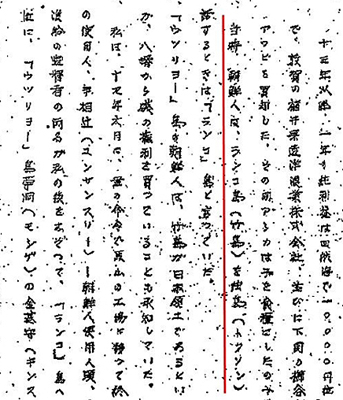 <오쿠무라 아키라의 구술록>
독도이름의 유래
한 성 일 보
1948년 6월 13일
독도는 우리의 섬, 원명은 돌섬(石島)
독도이름의 유래
독도 = 석도 kbs news
https://youtu.be/2d0X4E-tg7Y
독도이름의 유래
돌섬, 독섬, 석도      독도
독도는 대한민국의 영토!
년도별 독도의 역사
이사부와 나무사자
-512년
우산국 복속
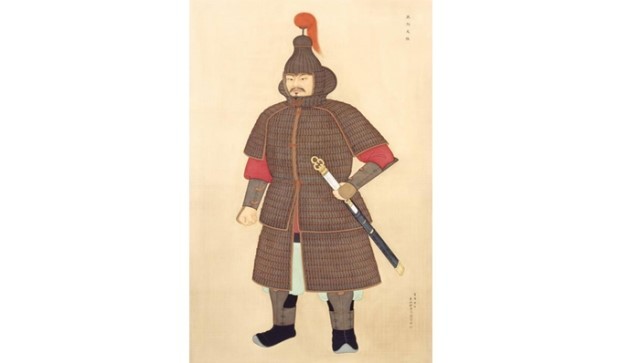 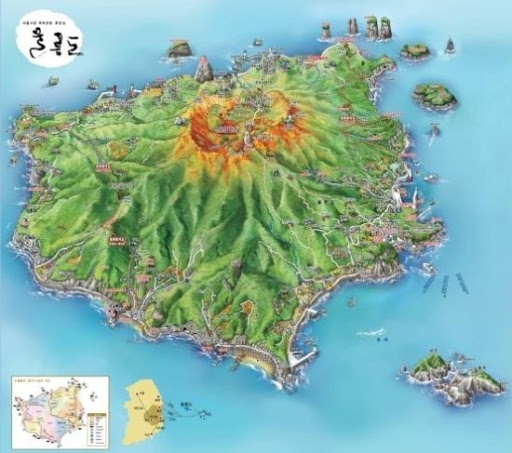 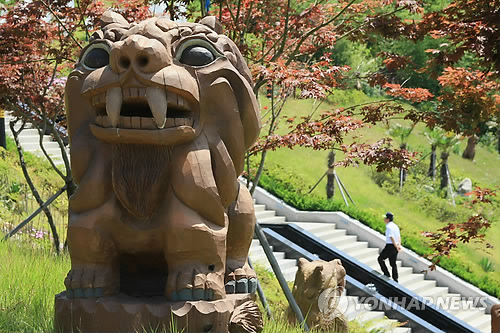 우산국
년도별 독도의 역사
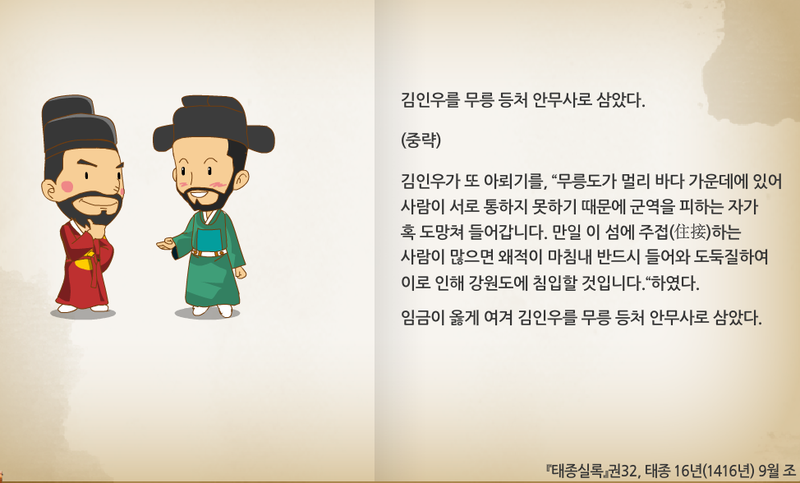 -1416년
우산 무릉도처 안무사에 임명
김인우
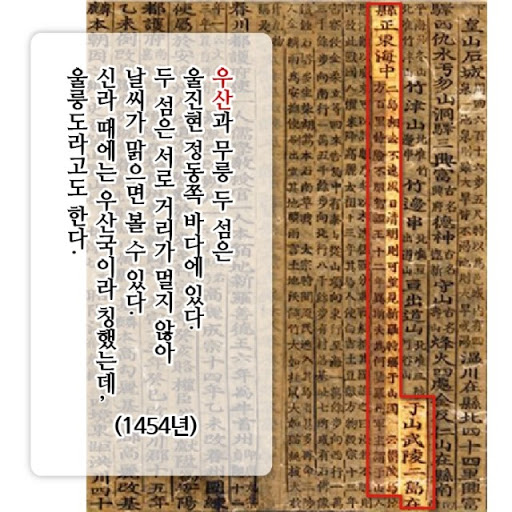 년도별 독도의 역사
-1454년
<세종실록지리지>
년도별 독도의 역사
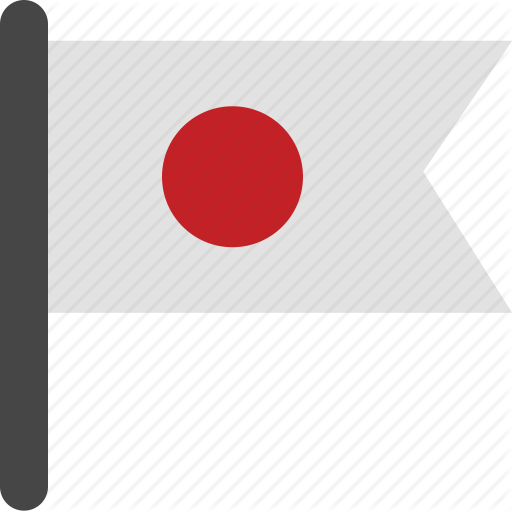 세종실록지리지 中  

우산도               독도
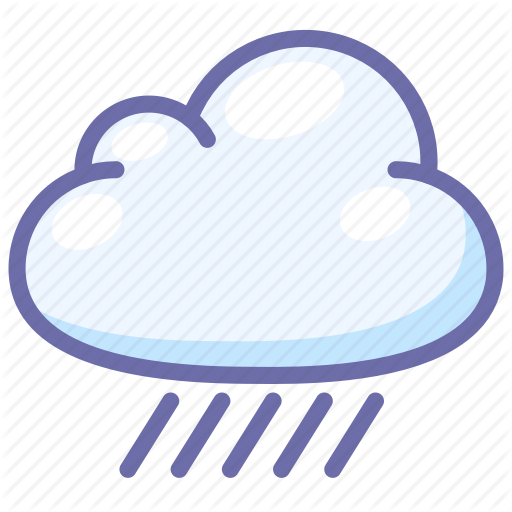 년도별 독도의 역사
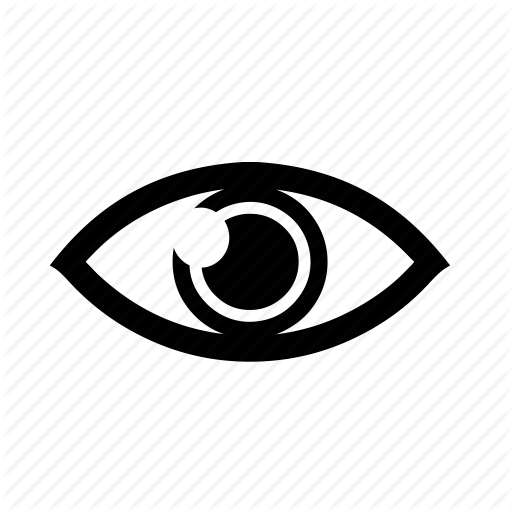 울릉도 주변 섬인 
죽도, 관음도...
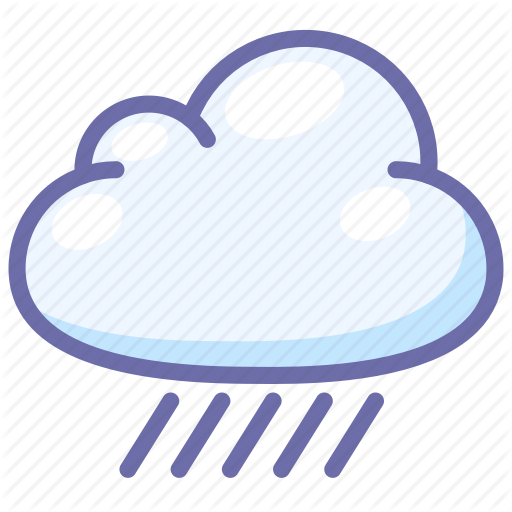 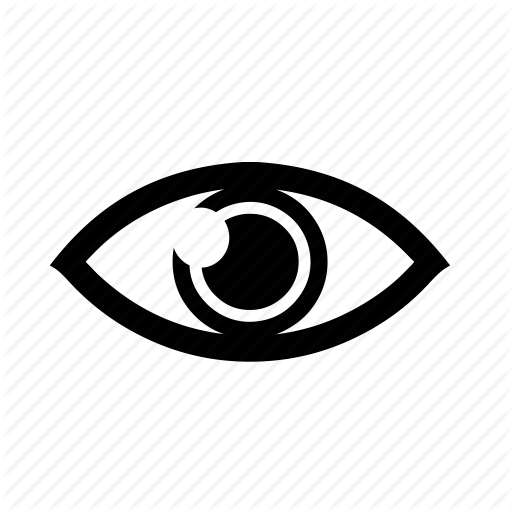 독도= 우산도
년도별 독도의 역사
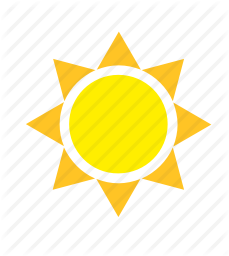 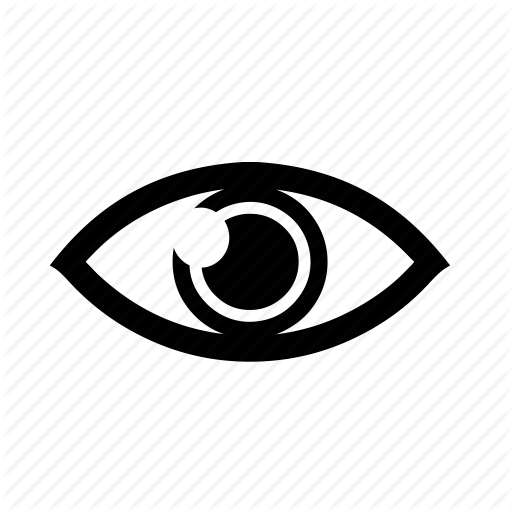 독도
독도는 명백히 우리나라 영토 !
년도별 독도의 역사
날씨가 좋으면 울릉도에서 보이는 독도

https://youtu.be/2974ZpItFoA
년도별 독도의 역사
1625년
다케시마 도해면허사건
1416년
512년
1454년
년도별 독도의 역사
-1693년
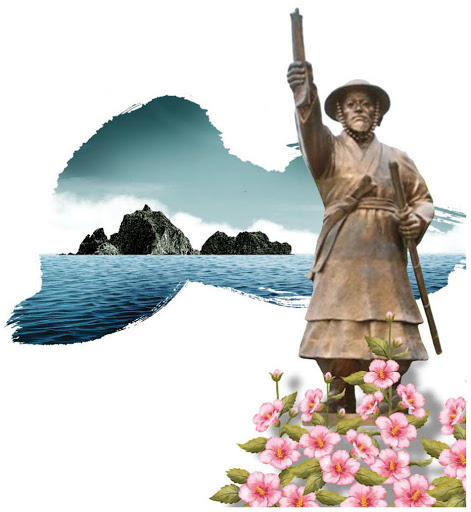 안용복 납치사건
울릉도 영유권 
문제로 확대
년도별 독도의 역사
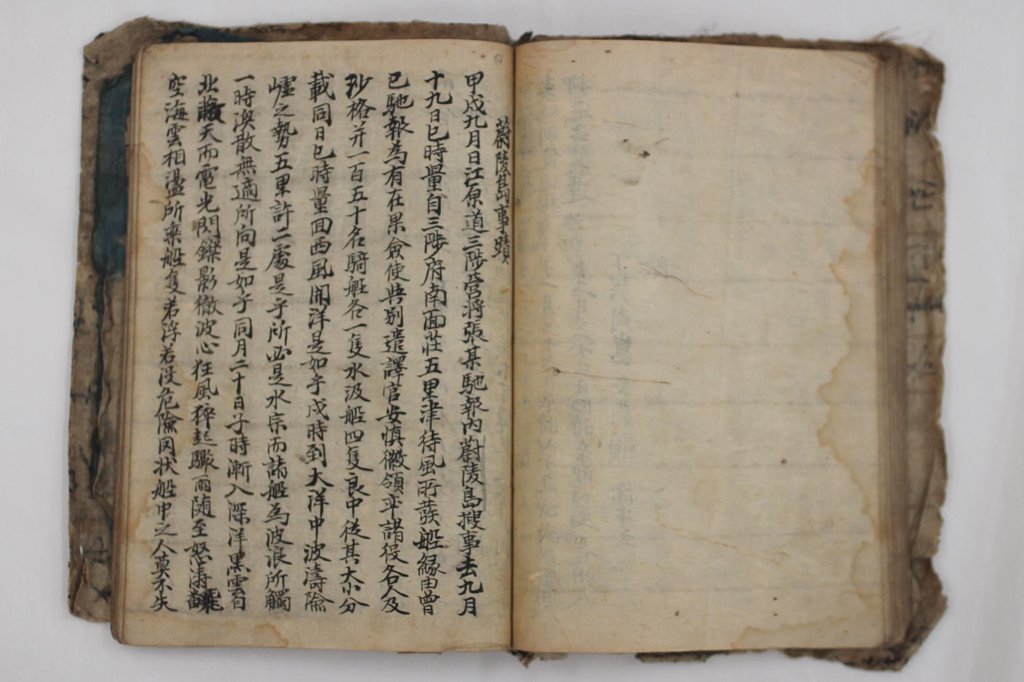 -1694년
울릉도 수토 제도 실행
울릉도 수토관 장한상이 작성
조선 독도통치 입증 사료 
    ‘울릉도사적'
[Speaker Notes: 조선 독도통치 입증 사료 '울릉도사적']
년도별 독도의 역사
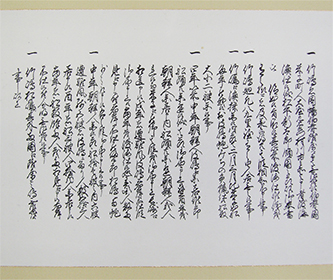 -1695년
일본의 돗토리번 답변과 그에 따른 울릉도 도해
금지령
돗토리번 답변서
일본의 영토
독도, 울릉도
년도별 독도의 역사
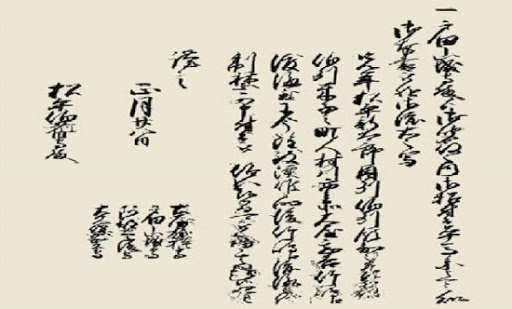 -1695년
일본의 돗토리번 답변과 그에 따른 울릉도 도해 금지령
울릉도 도해 금지령
년도별 독도의 역사
하지만 계속 되는 일본의 불법어업
-1695~1696년
일본의 돗토리번 답변과 그에 따른 다케시마 도해 금지령
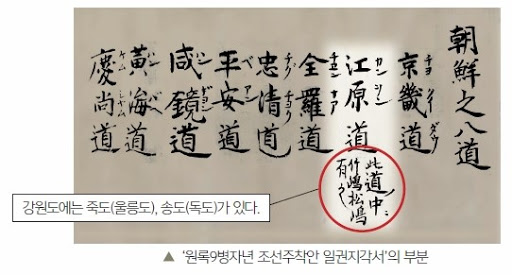 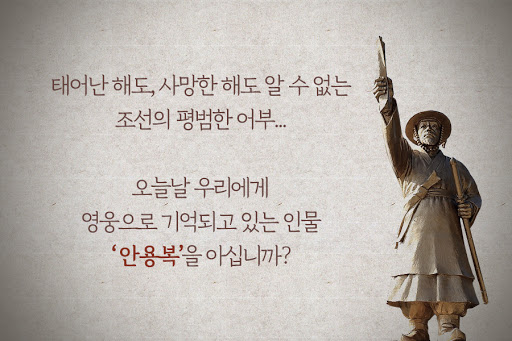 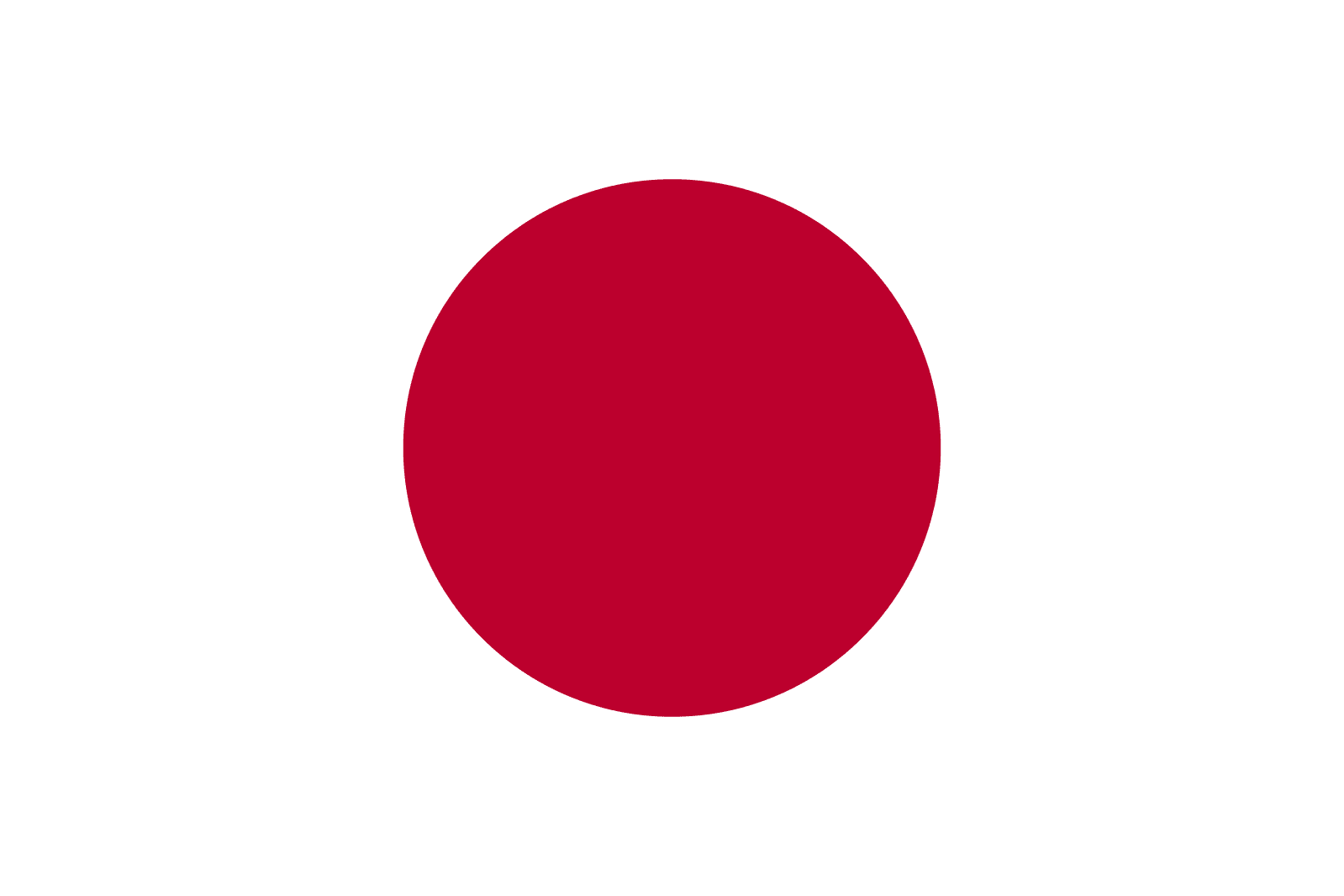 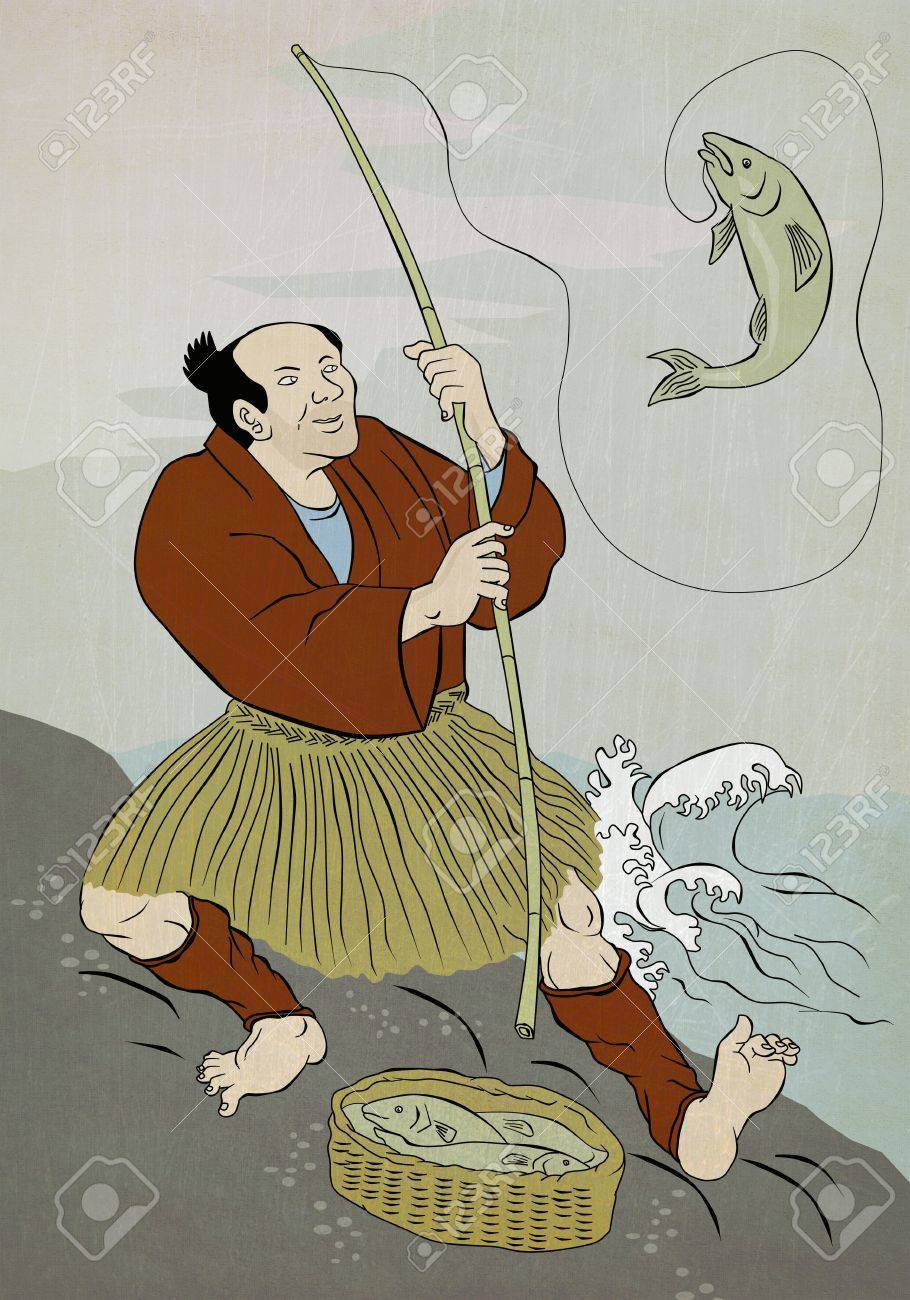 년도별 독도의 역사
-1770년
-1808년
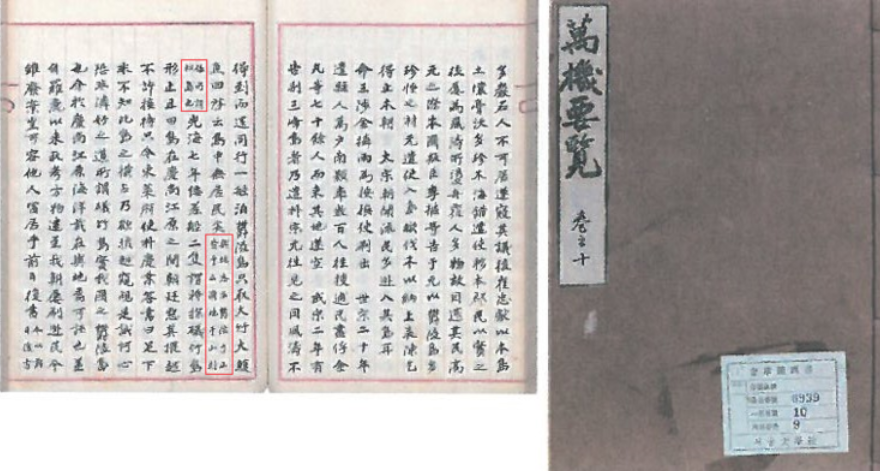 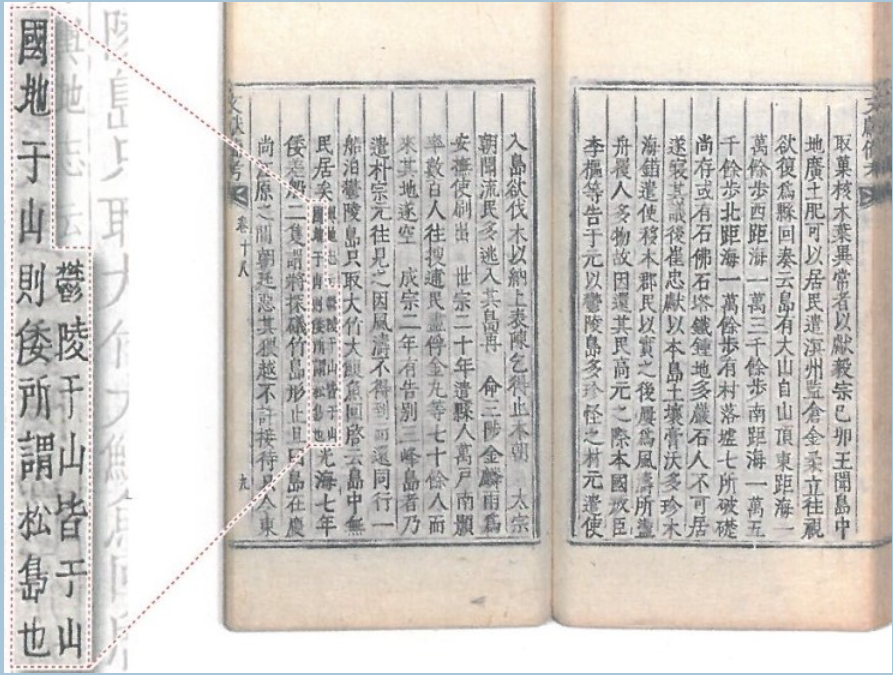 1770년 동국문헌비고
1808년 만기요람
우산도 = 독도 = 송도
우산국 = 울릉 + 우산도
년도별 독도의 역사
-1946년
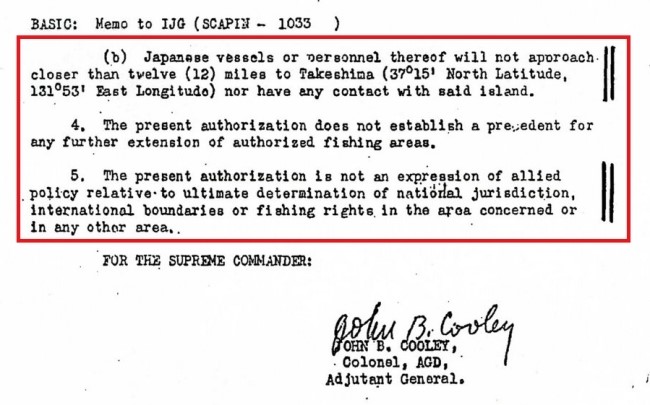 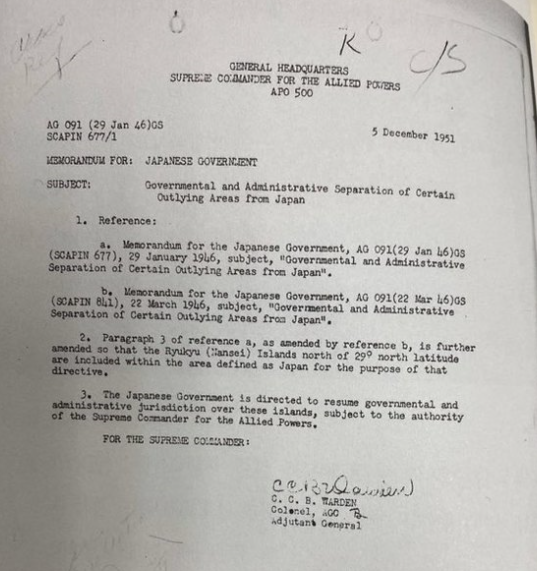 울릉도, 독도, 제주도는 일본 영토에서 제외되는 섬들
일본에 대하여 독도에 접근금지
SCAPIN 제677호
SCAPIN 제1033호
년도별 독도의 역사
울릉도(죽도)와 송도(독도) 
 일본의 영토
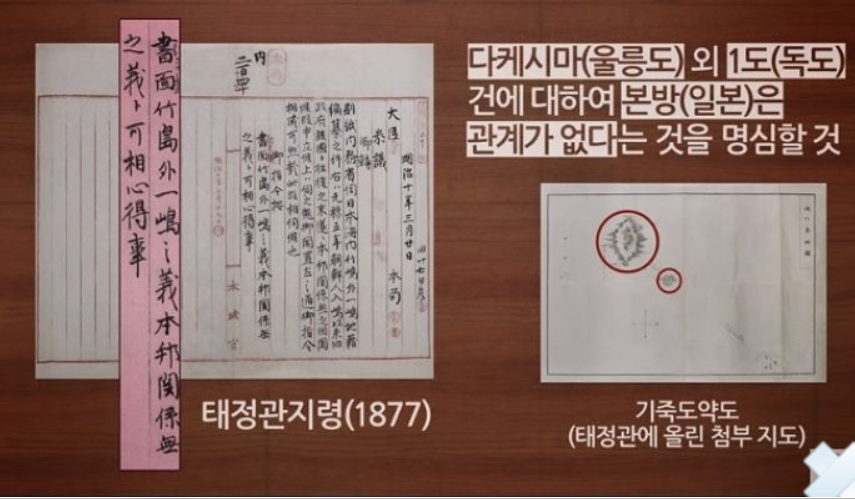 -1877년 
태정관 지령
일본측은 반박
송도        독도
년도별 독도의 역사
기죽도약도와 위성지도 상 독도 위치 비교
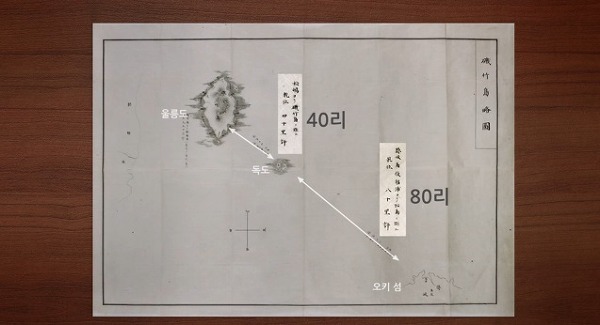 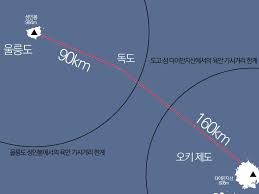 일 치
기죽도 약도
위성지도